День Вестника Света12 августа 2014 года
Что такое теософия?
Доктор  философских наук, профессор
  Юлия Александровна Шабанова
Работы теософов о сути теософии 
Е. П. Блаватская
Что такое теософия?
Кто такие теософы?
Ключ к теософии.
О псевдотеософии
Путеводный свет Неведомого.
Письмо ко второму съезду
 американских теософов.

Чарльз Ледбитер 
Учебник теософии
Краткий очерк  теософии


Нилакантха Шри Рам
Что есть теософия?
Почему Теософия остается. неопределенной?
Мэри Андерсон 
В свете теософии.
Радха Бернье 
Наш подход к теософии.
Майнор Лайл 
Трансформативные
 качества теософии.
Пабло Сендер 
Что такое теософия?
Классификация определений теософии
Определения, утверждающие, что теософия в широком смысле  – это мистическое богопознание, а в узком – учение Е.П.Блаватской и её последователей

Определения, подчёркивающие оккультную сторону теософии и её реакционный характер 

Определения, претендующие на онтологическую предельность теософии и её статус «Религии мудрости».
Аммоний Саккас, прозванный theodidaktos — «наставляемый богом»; великий учитель, который вел жизнь столь чистую и целомудренную, что его ученик Плотин даже не надеялся когда-либо встретить смертного, способного сравниться с ним

Е.П. Блаватская 
«Путеводный свет Неведомого»
Теософия в истории философии
Александрийская школа:
 Аммоний Саккас, Плотин, Порфирий, Прокл, Ямвлих
Гностицизм (gnosis – знание, познание): 
гностики, принадлежавшие церкви: Климент Александрийский, Ориген
гностики не относящиеся к христианству, соединившие гнозис с персидскими и сирийскими представлениями: Василид, Валентин
Византийский неоплатонизм:
 Ареопагитики, Григорий Палама, Максим Исповедник
Рейнские средневековые мистики (ΧIV в)
Мастер Экхарт, И. Таулера, Г.Сузо, Я. Рюйсбрук

Философия Возрождения и Нового времени,
Никола Кузанский (ΧV в.); 
Себастьян Франк,  Парацельс, Валентин Вейгель (ΧVI в.); 
Якоб Бёме, Роберт Фладд, Томас Воган (ΧVII в.); 
Эммануил Сведенборг, Карл фон Эккартсгаузен (XI X VIII в.)
Ф.В.И.Шеллинг (XI X в)
Трансцендентная теософия
Универсальная теософия
Теософия как состояние сознания
Теософия в контексте истории философии 
Теософское учение
Есть теософия и теософия: 
истинная теософия теософов и 
теософия членов одноименного Общества

Е.П. Блаватская 
Путеводный свет Неведомого
Теософия – это знания, в виде «доктрины о Боге или творениях Бога, не являющейся откровением, но боговдохновенной в своей основе»
 «Теософия— это древняя Религия Мудрости, эзотерическая доктрина, некогда известная во всех претендующих на цивилизованность странах. …. Богопознание, уносящее ум из мира форм в мир бесформенных духов… это ощущение явления мира внутреннего, невидимого».
 Блаватская Е.П. Что такое теософия?
Теософия-  «наука о сути и тайне всех вещей»
 Блаватская Е.П. Ключ к теософии
Теософия -  «философия рационального объяснения вещей, а не набора догматов» 
Блаватская Е.П. Ко Второму ежегодному съезду американских теософов
Предмет теософии – «единая Высшая Сущность, Неведомая и Непознаваемая».
Блаватская Е.П. Что такое теософия? 
Цель теософии:
«Почитать это Присутствие, невидимую Причину, проявляющую себя в непрерывных следствиях; этот неощутимый, всемогущий и вездесущий Протей — неделимый в своей Сущности и неуловимой форме и все же проявляющийся в каждой форме; Присутствие, которое всюду, везде и нигде; которое есть Всё и Ничто, вездесущее и все же одно; Сущность, которая наполняет, связывает, ограничивает, содержит в себе всё и сама содержится во всем».
 Блаватская Е.П. Кто такие теософы?
Истинный исследователь теософии тот, кто «отбросит старый, протоптанный путь рутины и вступит на одинокую тропу независимого мышления, устремляя мысли к Божественному …, настоящий мыслитель, искатель вечной, «боговдохновенной» истины для решения мировых проблем»

 Блаватская Е.П. Кто такие теософы?
Теософия -  единство убеждения, изучения и озарения. 
«Средством или инструментом первого является чувство или восприятие, второго — диалектика, а третьего — интуиция. Рассудок подчинен интуиции — это абсолютное знание, основанное на слиянии сознания с познанным объектом. 
Теософия — это, можно сказать, точная наука психологии; она имеет такое же отношение к естественному, неразвитому медиумизму, как знания Тиндаля к познаниям школьника в физике». 

Блаватская Е.П. Что такое теософия?
Чарльз Ледбитер

«…теософия не является религией, но она есть истина, которая лежит в основе всех религий». 
«…теософия это одновременно философия, религия и наука».
 «…получение теософских знаний возможно
 во-первых от людей, которые прошли более длительный путь эволюции и имеют непосредственный опыт приближения к истине; во-вторых, из выводов, сделанных по результатам развития и очевидных последующих шагов эволюции» 
Что такое теософия?
Нилакантха Шри Рам
 
«Теософией являются сущностные знания из глубины истины, природа и принципы которой присутствуют во всём что существует, в том числе и в сердце человека, что даёт ему возможность познать истину в мгновение ока»
Почему теософия неопределяема 
 
«Теософия — это Мудрость, включающая в себя все вещи, сущностью которых является лежащее в их основе единство». 
«Нужно знать ход всей драмы, чтобы стал очевидным смысл отдельных её частей»
«Изучая теософию, мы должны жить так, чтобы наша истинная природа находила своё выражение в самых обыденных ситуациях».
Что есть теософия?
Мэри Андерсон
 
Теософия как Божественная Мудрость «подразумевает более глубокие аспекты вещей, за гранью разделения и личных проблем. Это не означает, что теософия не имеет ничего общего с повседневной жизнью. 
Если, внутренне едино – что является основополагающим принципом теософских учений и основой теософской жизни, то повседневная жизнь не должна быть отделена от глубокой, внутренней, Божественной Мудрости, а наоборот, должна выразить её».
В свете теософии
«Satyam Nasti Paro Dharma»

«Dharma» (санскрит) - «то, что скрепляет», «религия», «цель», "сила", "закон", или "путь»

«Нет долга, нет закона, нет пути, который мы можем пройти, больше, чем  путь к истине»
 
«Теософия» - путь к истине
«Люди будут получать новое теософское учение по мере своей готовности воспринять его. Но даваться будет не более того, что мир на нынешнем уровне его духовности сможет использовать. И от распространения теософии — от усвоения того, что уже дано, зависит, сколько знаний будет открыто людям и как скоро». 

Е.П. Блаватская Ко второй  Конвенции 
американских теософов 1888 года
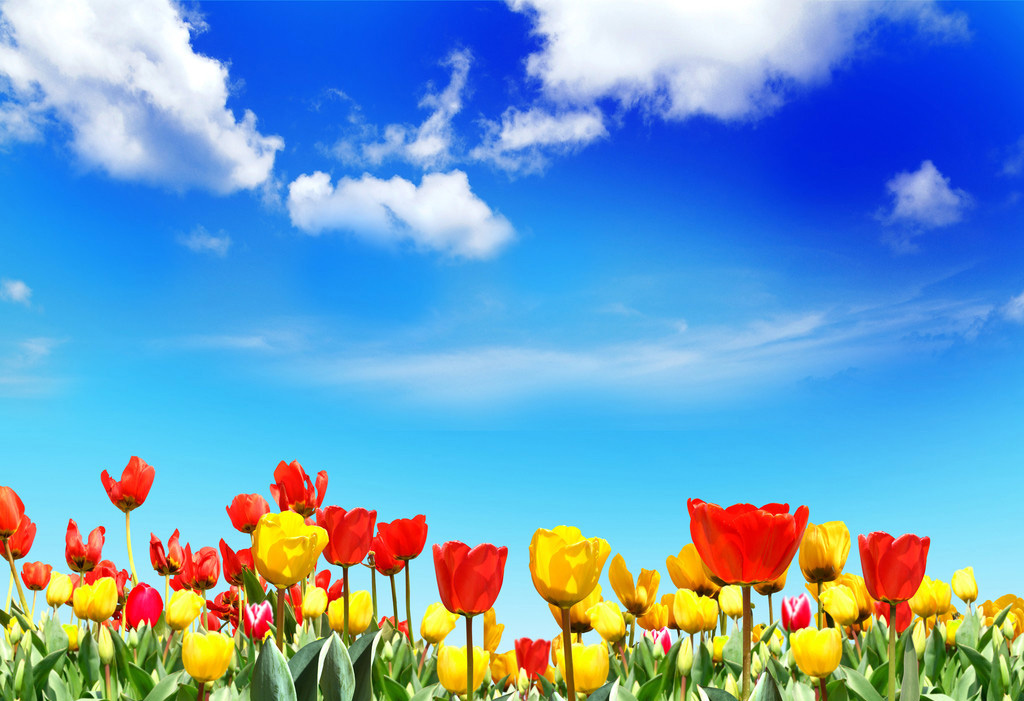 Братство – единство в многообразии